Стратегия социально-экономического развития Аннинского района на период до 2035 года
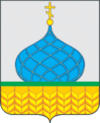 Аннинский район – один их наиболее успешных в социально-экономическом плане  муниципалитетов Воронежской области. Район занимает лидирующие позиции по результатам комплексной оценки уровня социально – экономического развития муниципальных районов и городских округов области.
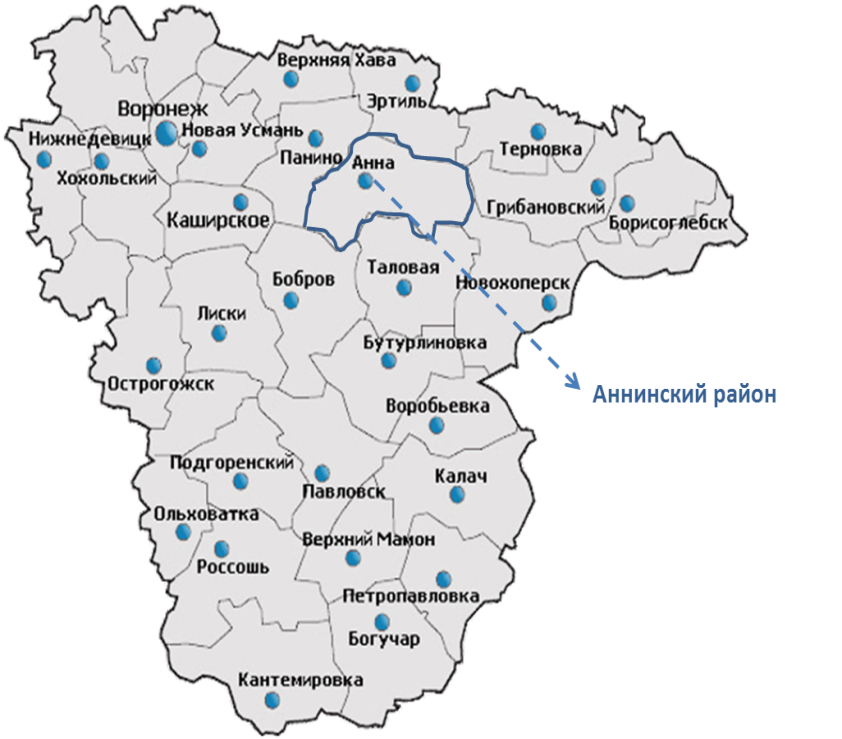 Нормативно-правовые акты, регламентирующие порядок и организацию процесса разработки стратегии социально-экономического развития муниципального района, разработанные Аннинским муниципальным образованием
Урожайность в сельскохозяйственных организациях, центнеров с одного гектара посевной площади
Валовой сбор в хозяйствах населения, 
тыс. центнеров
Динамика показателей развития малого предпринимательства Аннинского МО
Динамика показателей развития  привлечения инвестиций Аннинского МО
Результаты выполнения плановых индикаторов Стратегии 2020
Результаты SWOT-анализа
Сильные и слабые стороны
Результаты SWOT-анализа
Возможности и угрозы
Ключевые проблемы развития муниципального района
Изношенность коммунальной инфраструктуры
Проблемы с водоснабжением и качеством воды
Отсутствие локальных очистных сооружений промышленных предприятий
Кадровая обеспеченность системы здравоохранения, а также оснащение ее современным медицинским оборудованием
Большое количество социальных объектов, требующих капитального ремонта и реконструкции и улучшение материально-технической базы
Нехватка жилья эконом-класса
Конкурентные преимущества муниципального района
Относительная близость к экономическим центрам России
Высокий природно-ресурсный  потенциал: наличие залежей природных ископаемых (отложение песчано-каолиновой толщи, суглинка; богатые рекреационные ресурсы)
Многоотраслевая структура экономики
Богатый кадровый потенциал
Высокий уровень предпринимательской активности
Обеспечение экономического роста
Сохранение окружающей среды и обеспечение экологической безопасности
Миссия, генеральная цель и приоритеты социально-экономического развития Аннинского муниципального образования на период до 2035 года
СТРАТЕГИЧЕКИЕ ПРИОРИТЕТЫ
Аннинский район – ЖИТница области
Ключевые инвестиционные проекты муниципального района
Доклад окончен
Спасибо за внимание